Introduction to Microsoft Excel 2007 Macros
Ahmad AL Kawam
Contents
Introduction to Macro
Introduction to Visual Basic for Application
Recording a Macro
Looking at the code of Recorded Macro
Introduction to Visual Basic for Application
Microsoft Excel 2007 in itself a tool which helps users to work with worksheets & workbooks with ease.  
This tool is one of the ultimate timesaver, but there are numerous events when you have to do repetitive tasks which are of a very little value but consume your precious time; yet engage you in a less productive activity, which Excel may do automatically.  
Microsoft Excel 2007 macro is the feature which eliminates or at-least minimize these events which take your precious time in repetitive tasks, and you will be able to capitalize this time in more productive & strategic activities
Introduction to Visual Basic for Application - cont…
Apart from automating repetitive tasks Microsoft Excel Macros may also be used to create user interfaces
User interfaces are screens where user can give inputs with ease also it enables input validations
Introduction to Visual Basic for Application - cont…
What is Visual Basic?Visual Basic is a language which is inherited from a very popular language BASIC. BASIC stands for Beginners All-purpose Symbolic Instruction Code. Visual Basic is called visual as you can do most of the program by click and go i.e. visually.  It’s an event driven & object based language.
What is Event Driven Language?When we say event driven it means that you can write triggers which will initiate on specific events for example when user opens any document or saves any document
What is Object Based Language?Object based language is language in which we can use objects & their properties i.e. we can use the Worksheet object and its property SheetName when some one clicks on a button
Introduction to Visual Basic for Application - cont…
Visual Basic for ApplicationVisual Basic for Application is called VBA as it uses Visual Basic language and is capable of using application specific objects i.e. if we talk about VBA for Excel it can use Cell Object, Range Object, Worksheet Object, Workbook Object etc
Recording your first Macro
Microsoft Excel 2007 provides you a very helpful option which enables you to record a macro and also modify and run afterwards
Microsoft Excel 2007 don’t provide you the macro recording option by default for enabling macro recording at first you need to enable the Developer Tab, next slide defines step by step procedure to enable Developer Tab
Enabling the Developer Tab
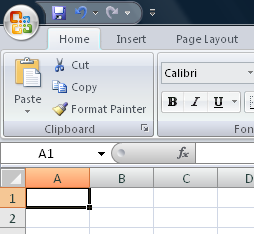 Click on Office Button
Click on Excel Options
On Popular Tab checkShow Developer tab inRibbon
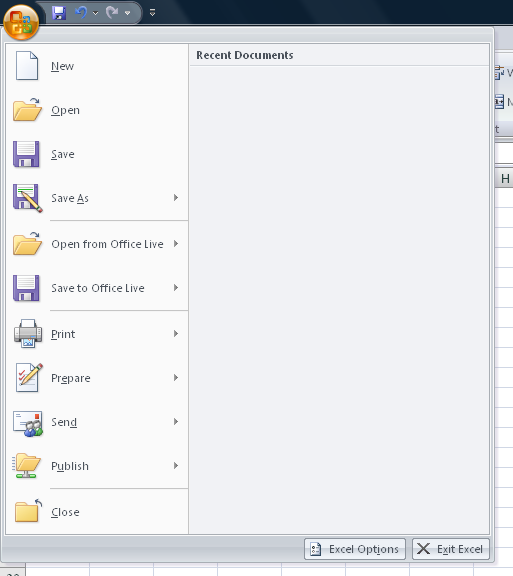 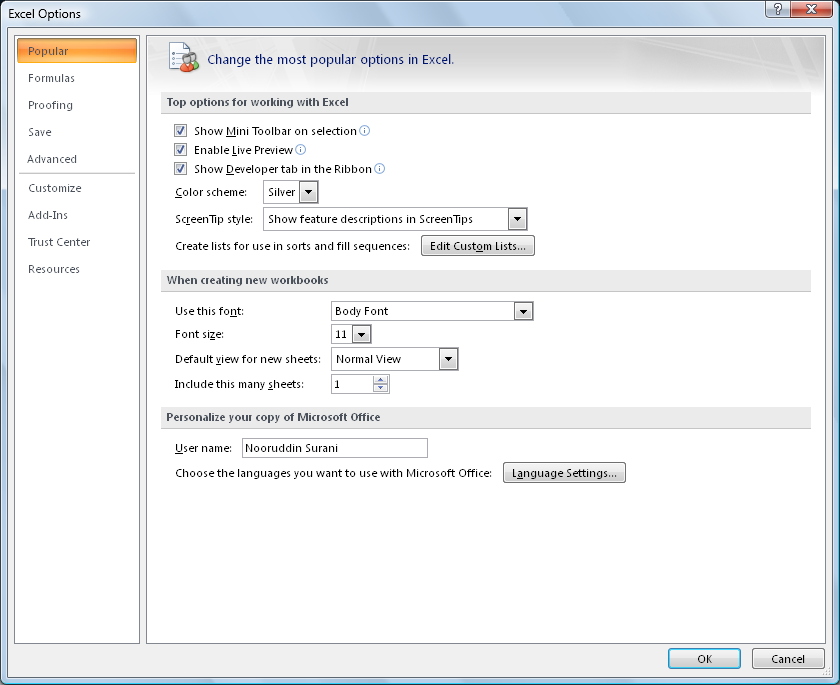 Enabling the Developer Tab
Once you are done with the process you will have the Developer Tab ready
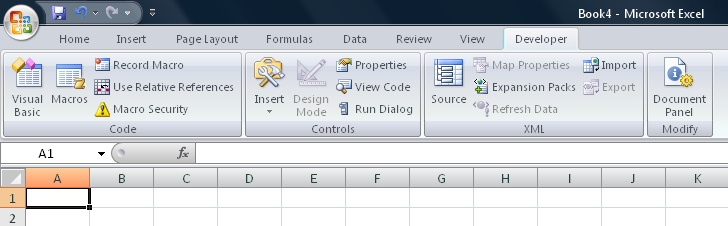 Recording your first Macro
When you record macro Microsoft Excel 2007 provides you with 2 options either you can record a macro using Absolute References or Relative References
If you go for Absolute References Excel’s behavior will be:
You record a macro in Cell A1 type “Excel is Great” format Bold Cell B1
Whenever you play / run this macro Excel will always type “Excel is Great” in Cell A1 and format Bold Cell B1 no matter wherever your cursor is
Recording your first Macro
You can refer to following tab that you can click on Use Relative References which will enable you to record a macro in relative cells, as discussed whenever a relative reference macro is executed it will run in-place
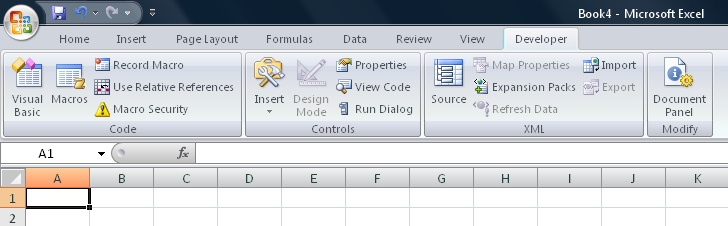 Recording your first Macro
Click Developer Tab
Click on Use Relative Reference
Click on Record Macro
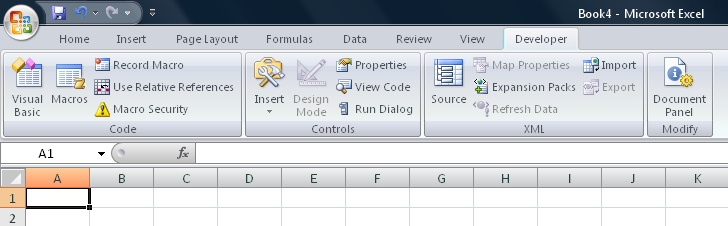 Recording your first Macro
As soon as you press record macro button the following screen will appear
In the Macro name boxyou have to type the nameof macro
In Shortcut key you can typeshort cut key which invokethe Macro
Store macro (will discussedlater)
You can also provide description of the macro
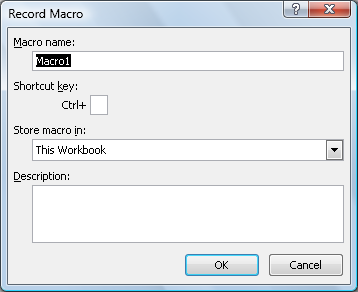 Recording your first Macro
As soon as you press OK in the previous dialog box two things happens first record macro button changesto Stop Recording
Secondly Excel starts lookingfor your action and will recordthe same
Please follow steps on the following slide to complete recording
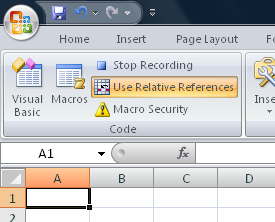 Recording your first Macro
Click on Cell A1 type “Excel is Great”
Select cells from A1:C1 click on Home Tab and click on Merge & Center 
Press Bold & Italics
Now click on Developer Tab and click on Stop recording
Playing your Macro
You can execute the macro you just recorded by either clicking on the Macro button on the Developer Tab or by pressing Alt F8 , you can see the list of Recorded macros in the dialog box you can press Run buttonto execute the macro as soonas you press run you can seethat your recorded macro willexecute
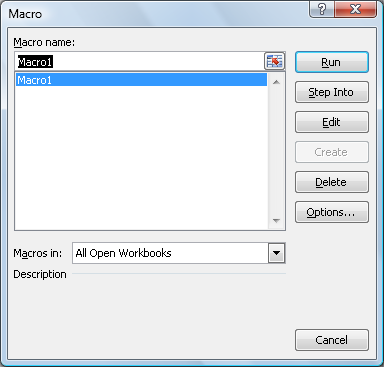 Behind the scenes
To see what Excel did behind the scenes you can either click on Macros button on Developer Tab and select Edit or you can press Alt F11
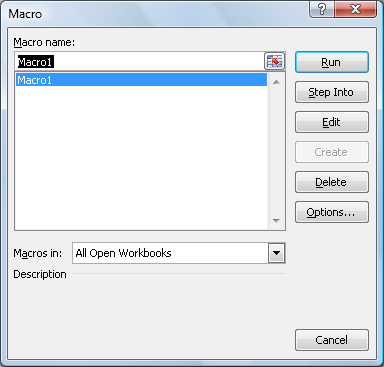 What it looks like
This is what Excel did behind the scenes, it written the code for you.  You can change the code if you want.  You can either closethe window or pressAlt F11 again to goback to your Excelnormal screen
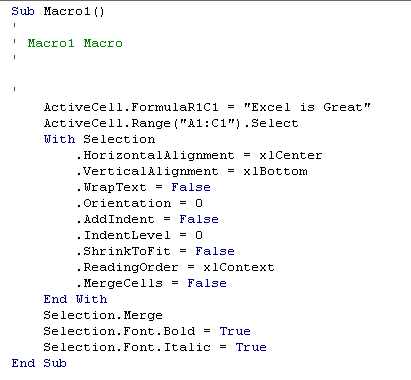 Conclusion
Macros are used to automate tasks or you can use macros to develop user interfaces
Excel Macro use a language called VBA (Visual Basic for Applications), which is both Event Driven and Object Based
The easiest way to look at macro is by using the Excel’s record Macro Feature
You can even edit Excel’s recorded macro by yourself